TROPSKI PAS
U str. 59-60
UVODNA NAVODILA
Pripravi si zvezek, učbenik, delovni zvezek in atlas str. 168.
Preberi snov iz učbenika Moja prva geografija str. 59-60.
Po korakih (prosojnicah) bo nastajal miselni vzorec. Prepiši ga in dopolni, kjer bo potrebno. Zraven lahko tudi kaj narišeš. Uporabljaj barve. Fotografiraj izdelel ali skeniraj, če imaš možnost in mi pošlji do konca tedna.
Na koncu (za ponovitev) samostojno reši nalogo 38 v DZ str. 61.
ZNAČILNOSTI
VROČI ALI TROPSKI PAS
RASTLINSKI PASOVI
LEGA
LEGA
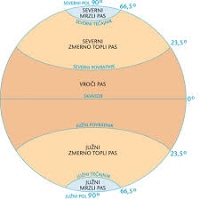 Med S in J _____________
Po sredini poteka ________________
ZNAČILNOSTI
Temperature so skozi vse leto______________
Največ padavin je na ____________
Najmanj padavin je ob ______________
Ni letnih časov
RASTLINSKI PASOVI
TROPSKI DEŽEVNI GOZD

Ob ekvatorju
visoke temperature, veliko padavin, visoka vlaga
Drevesne krošnje v nadstropjih
Malo podrasti
Veliko žuželk, mrčesa, ptice, opice…
Ljudje se ukvarjajo z _______________ in lovom ter __________________
RASTLINSKI PASOVI
SAVANA

Travnata pokrajina z redkimi __________________ in grmičevjem
Deževna in suha doba
Različne živali (žirafe, levi, zebre, sloni…) > narodni parki
Ljudje se ukvarjajo s ___________ 
in ________________
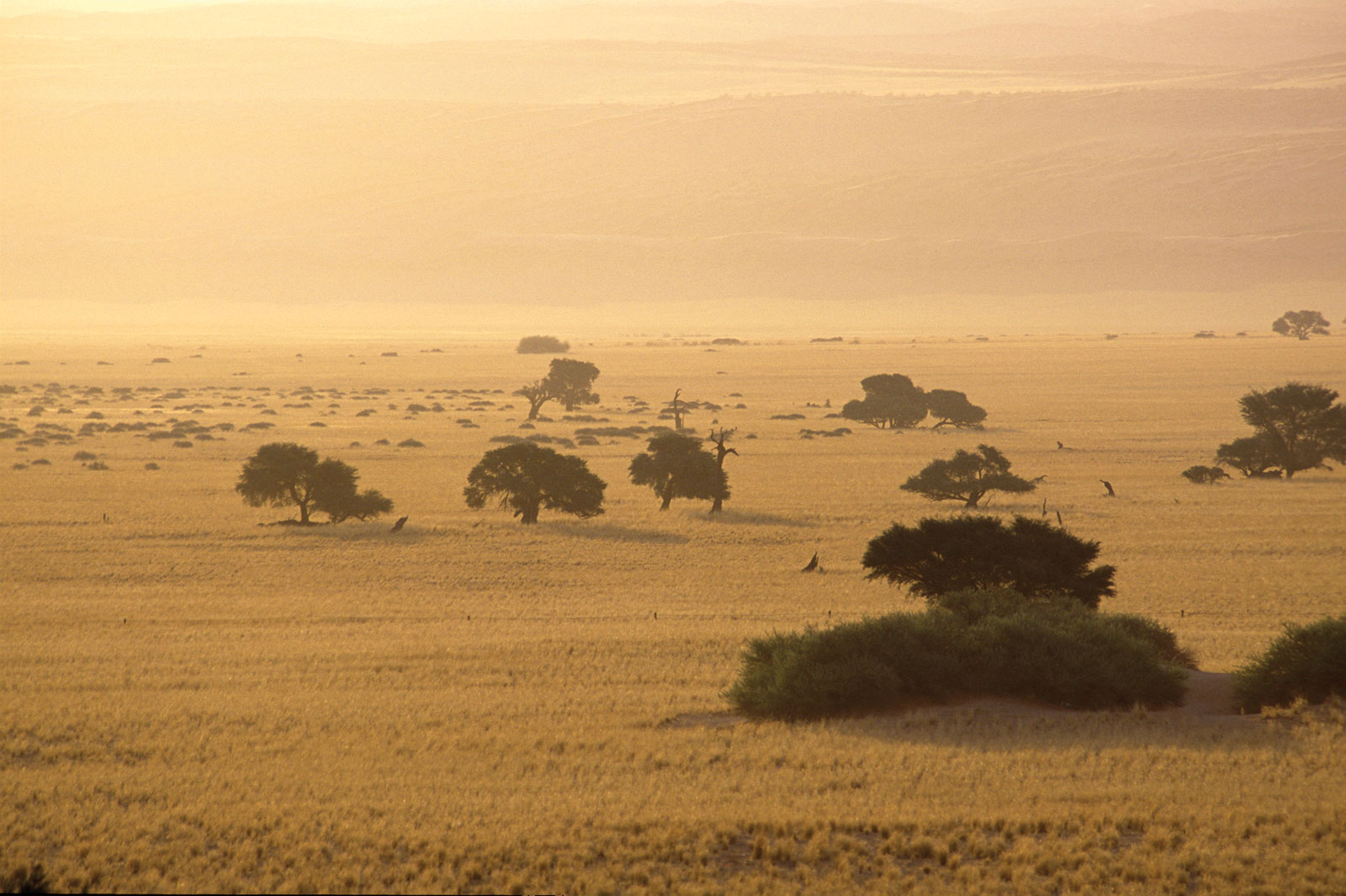 RASTLINSKI PASOVI
PUŠČAVE

Najbolj ____________območja na Zemjli
Temperaturne razlike med dnevom in nočjo
Rastlinstvo prilagojeno (_________ korenine, trnje, 
šopasta trava, kaktusi…)
OAZA = več palm sredi puščave; voda na površju
BEDUINI = nomadska ljudstva